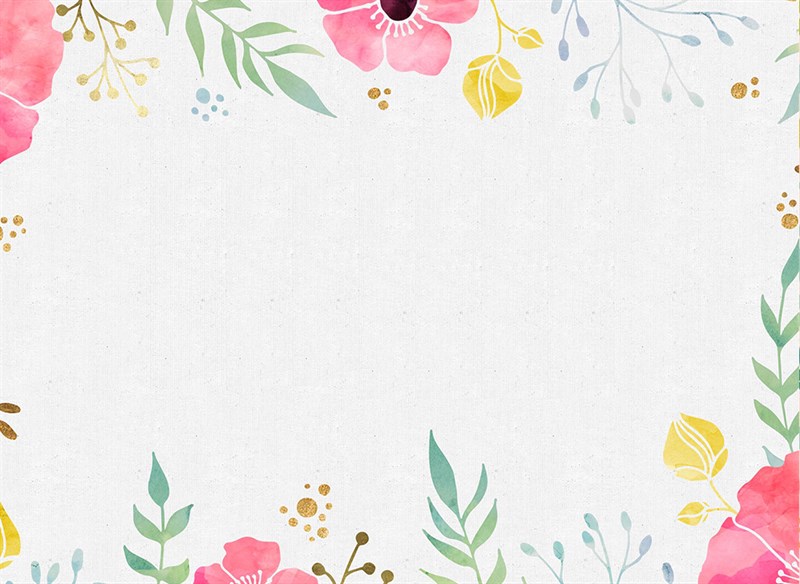 UBND QUẬN LONG BIÊN
TRƯỜNG MẦM NON NGỌC THỤY
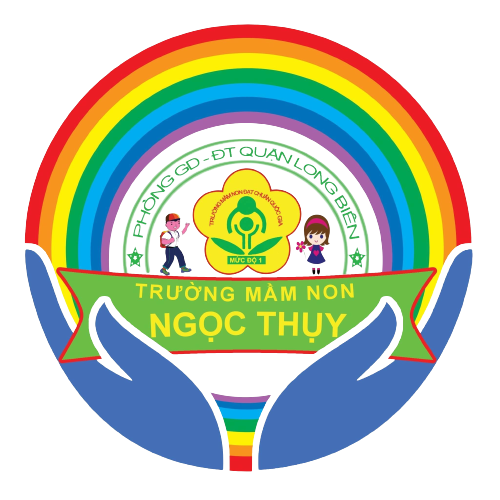 LĨNH VỰC PHÁT TRIỂN NGÔN NGỮ
Đề tài : Thơ: Qủa Thị 
( Thanh Thảo)
Đối tượng: NT D3
Thời gian: 15- 20 phút
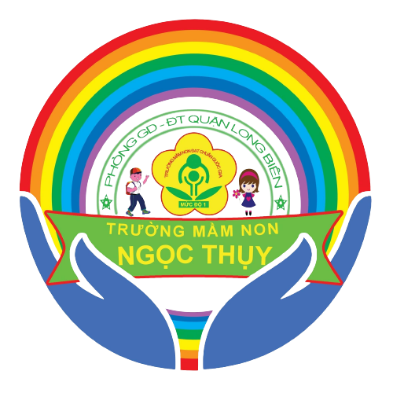 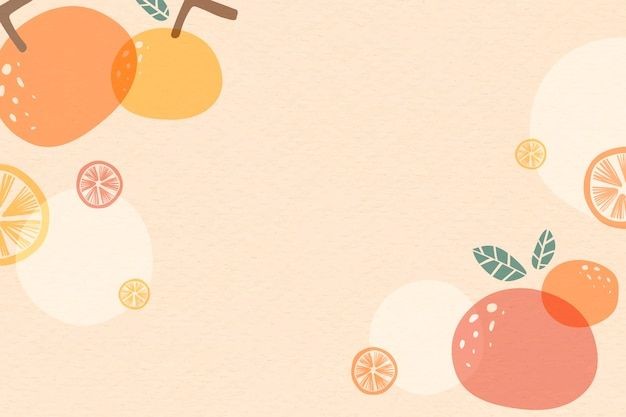 Câu đố 
Qủa gì xưa rụng bị bà
Hiện ra cô tấm quét nhà thổi cơm?
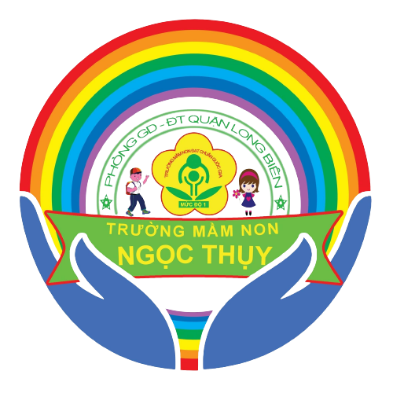 Lần 1: CÔ ĐỌC CHO TRẺ NGHE
Hỏi trẻ: 
Cô vừa đọc cho chúng mình nghe bài thơ gì?
Lần 2: CÔ ĐỌC DIỄN CẢM BÀI THƠ
(Sử dụng tranh minh hoạ).
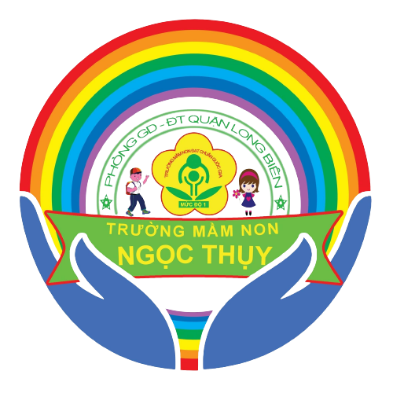 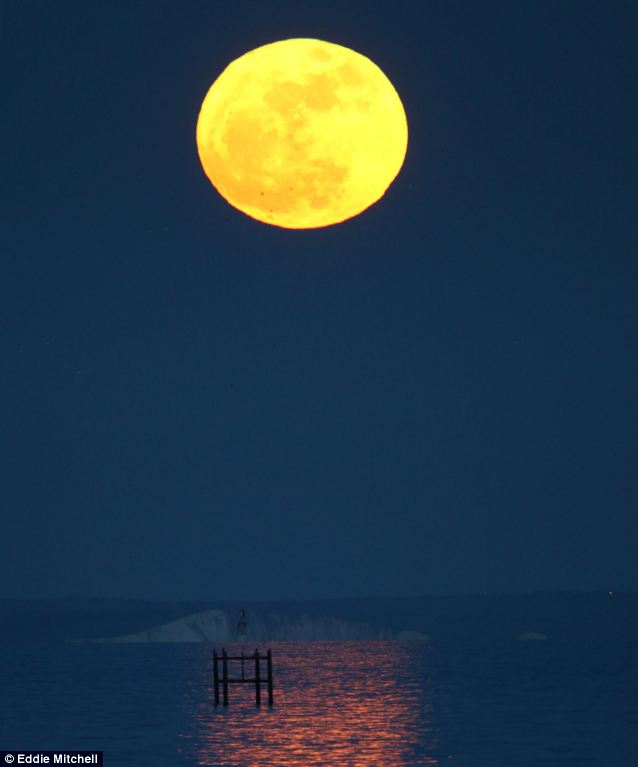 Vàng như mặt trăng
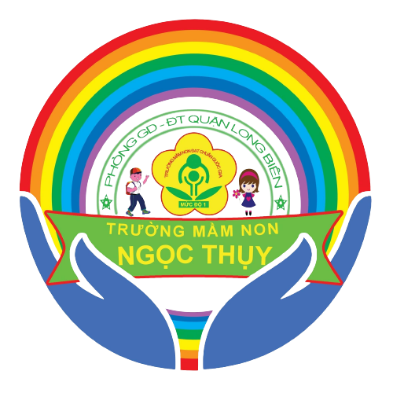 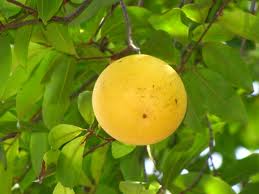 Treo trên vòm lá
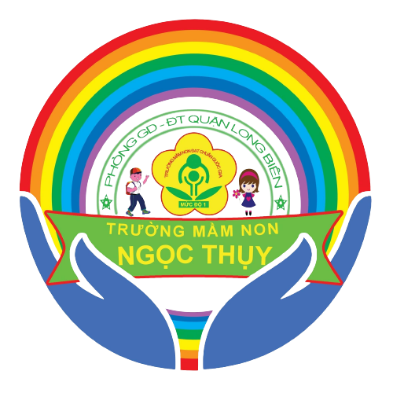 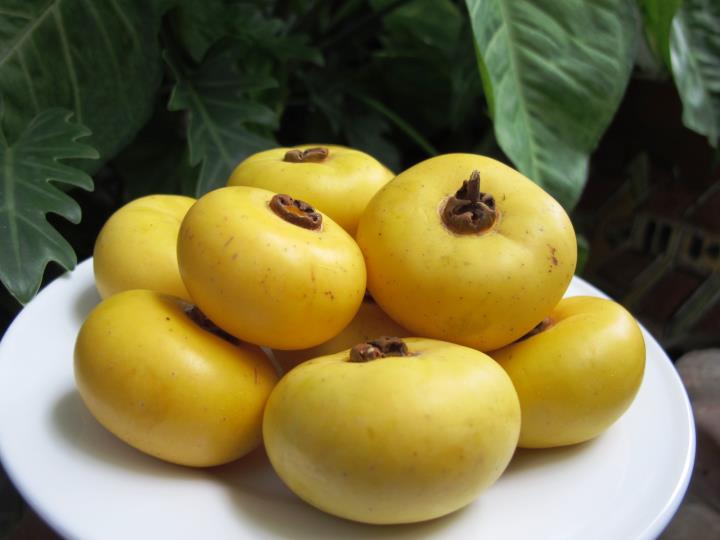 Da nhẵn mịn màng
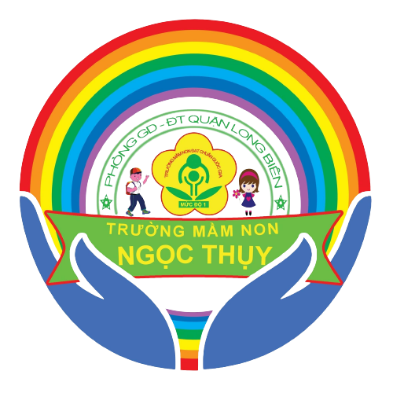 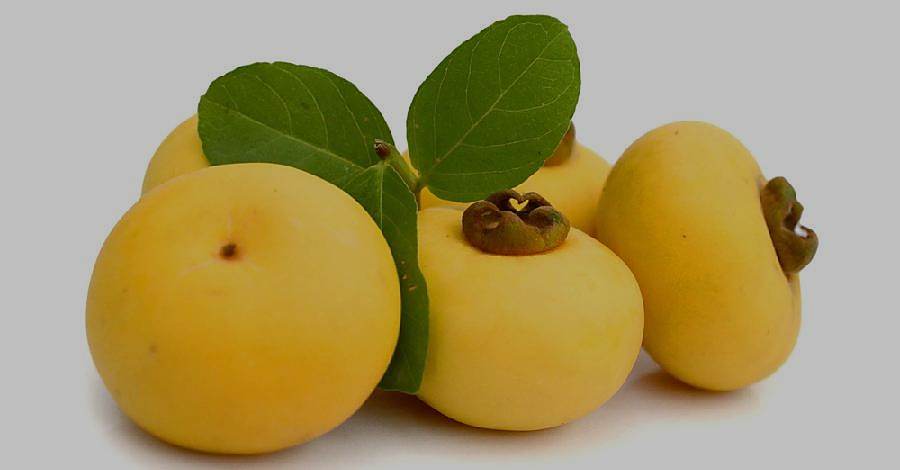 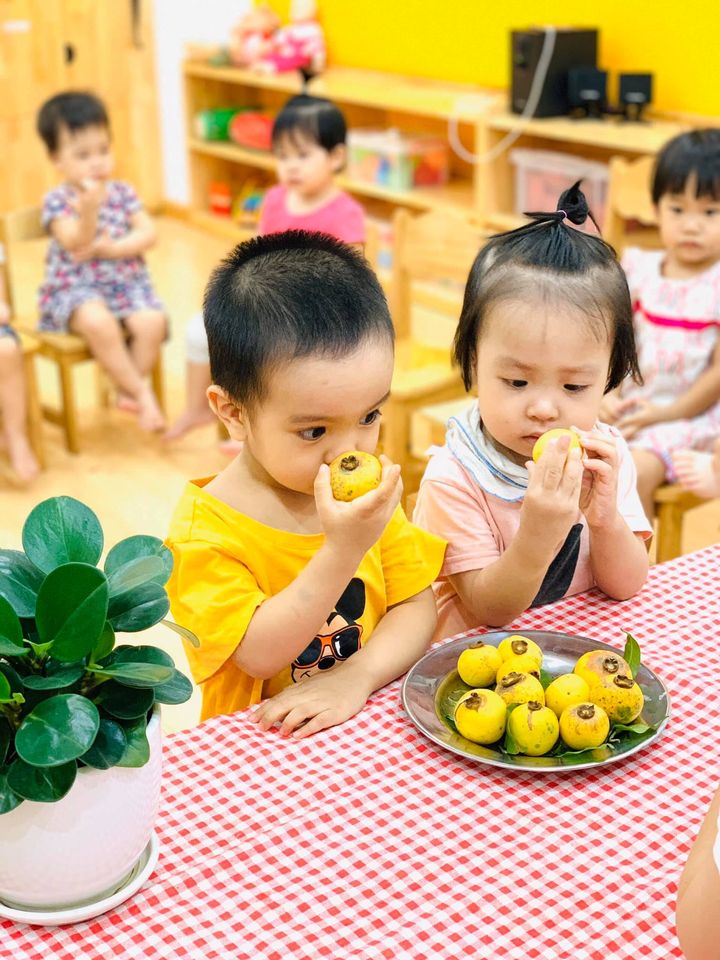 Thị ơi! Thơm quá
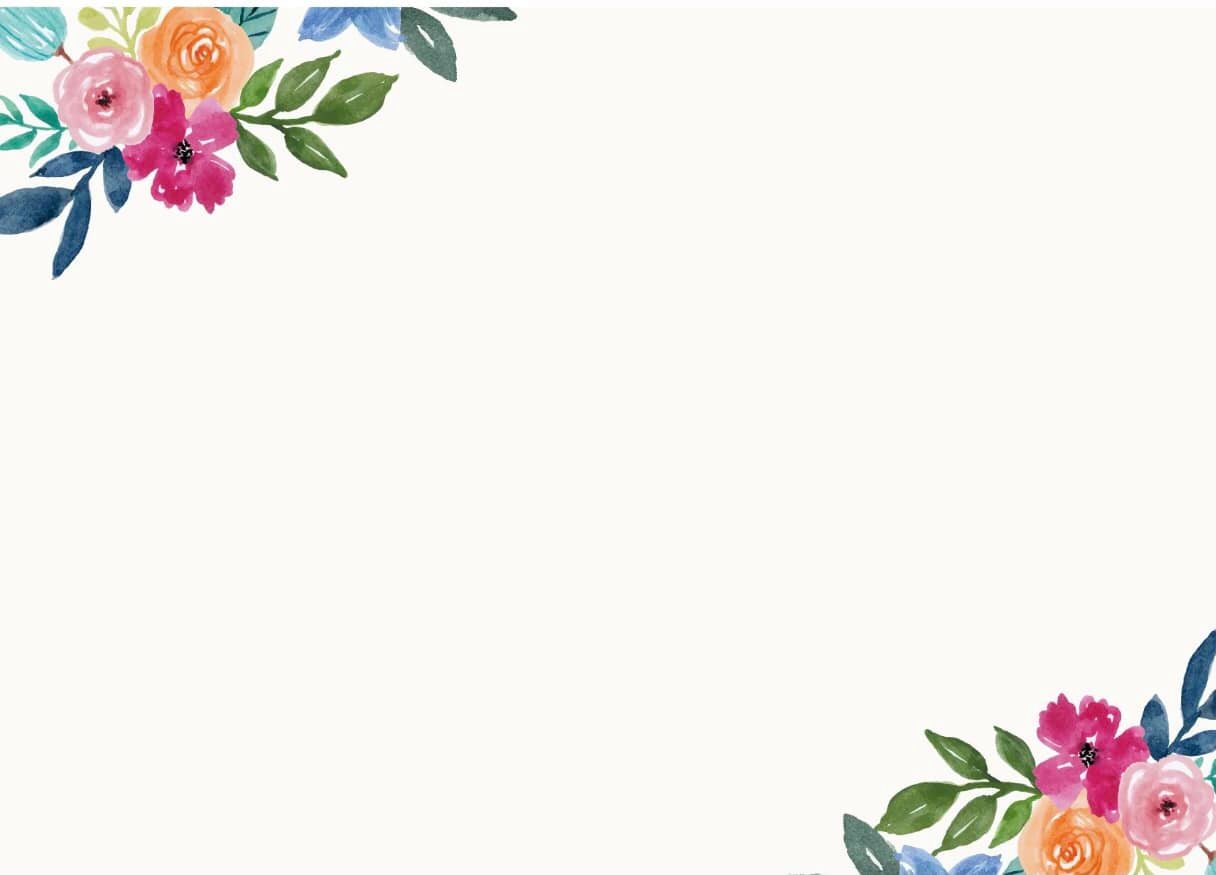 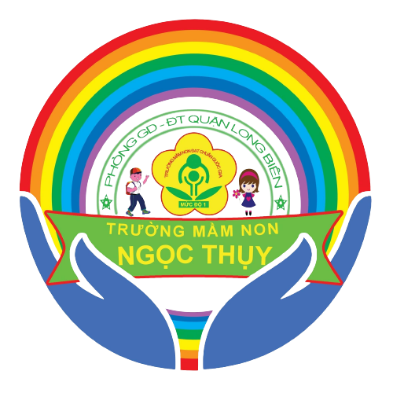 ĐÀM THOẠI
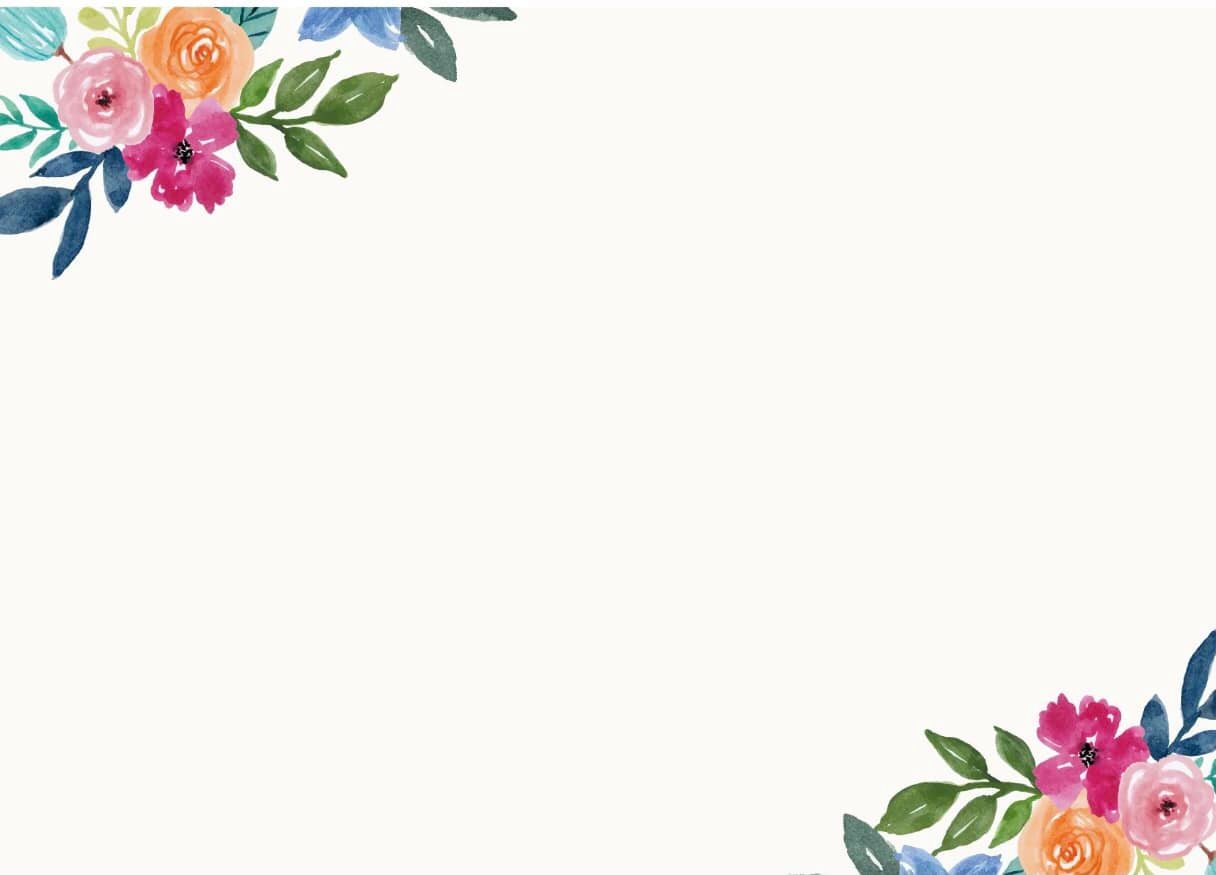 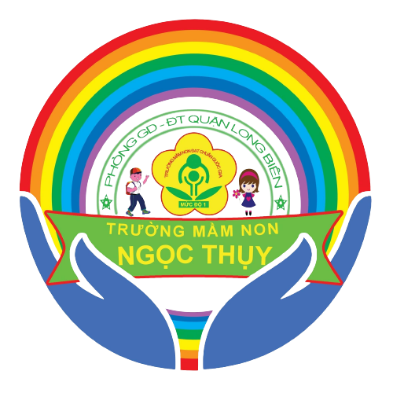 Cô vừa đọc cho chúng mình nghe bài thơ gì?
Do ai sáng tác?
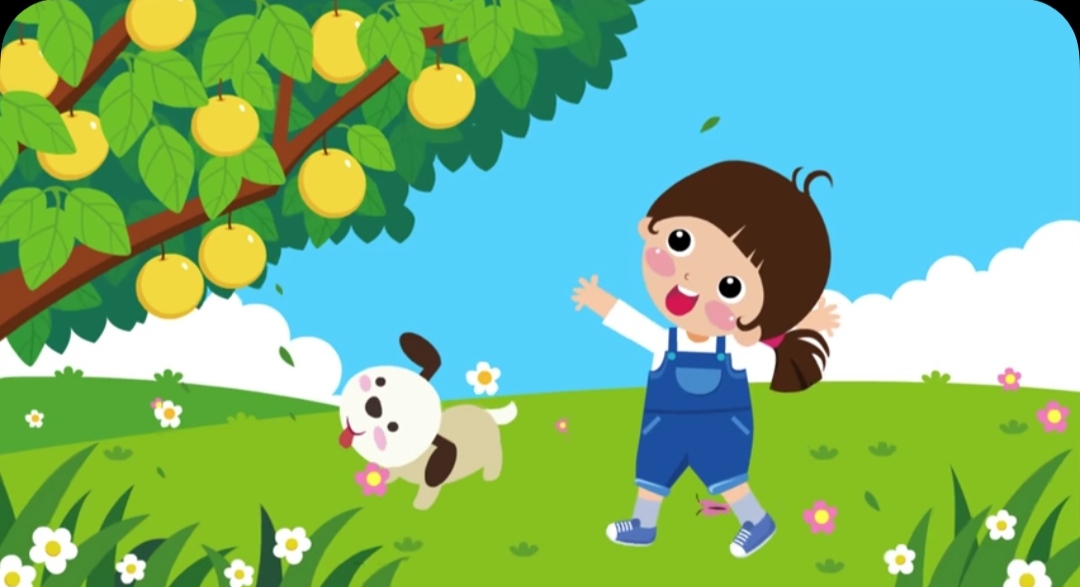 Bài thơ: Qủa Thị
( Thanh Thảo)
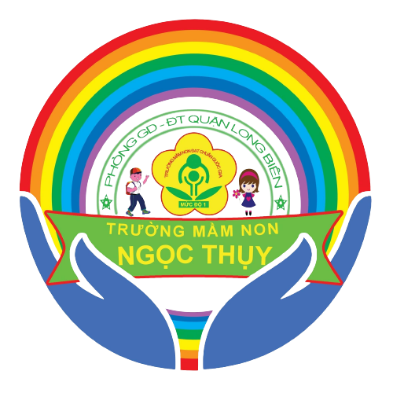 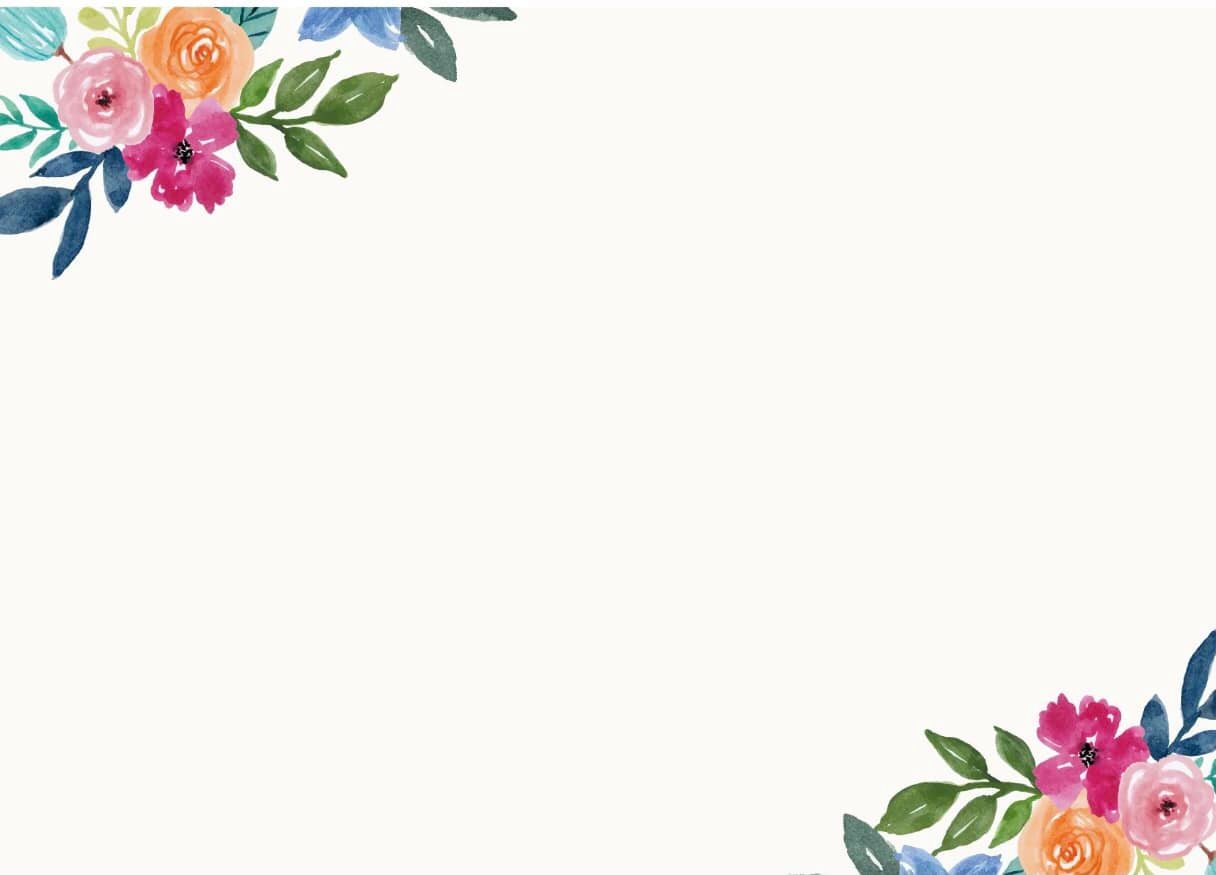 Trong bài thơ nhắc đến quả gì?
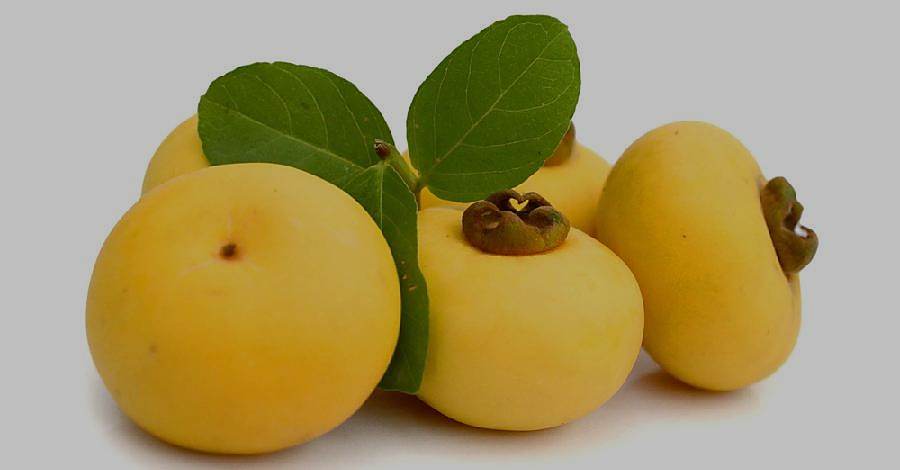 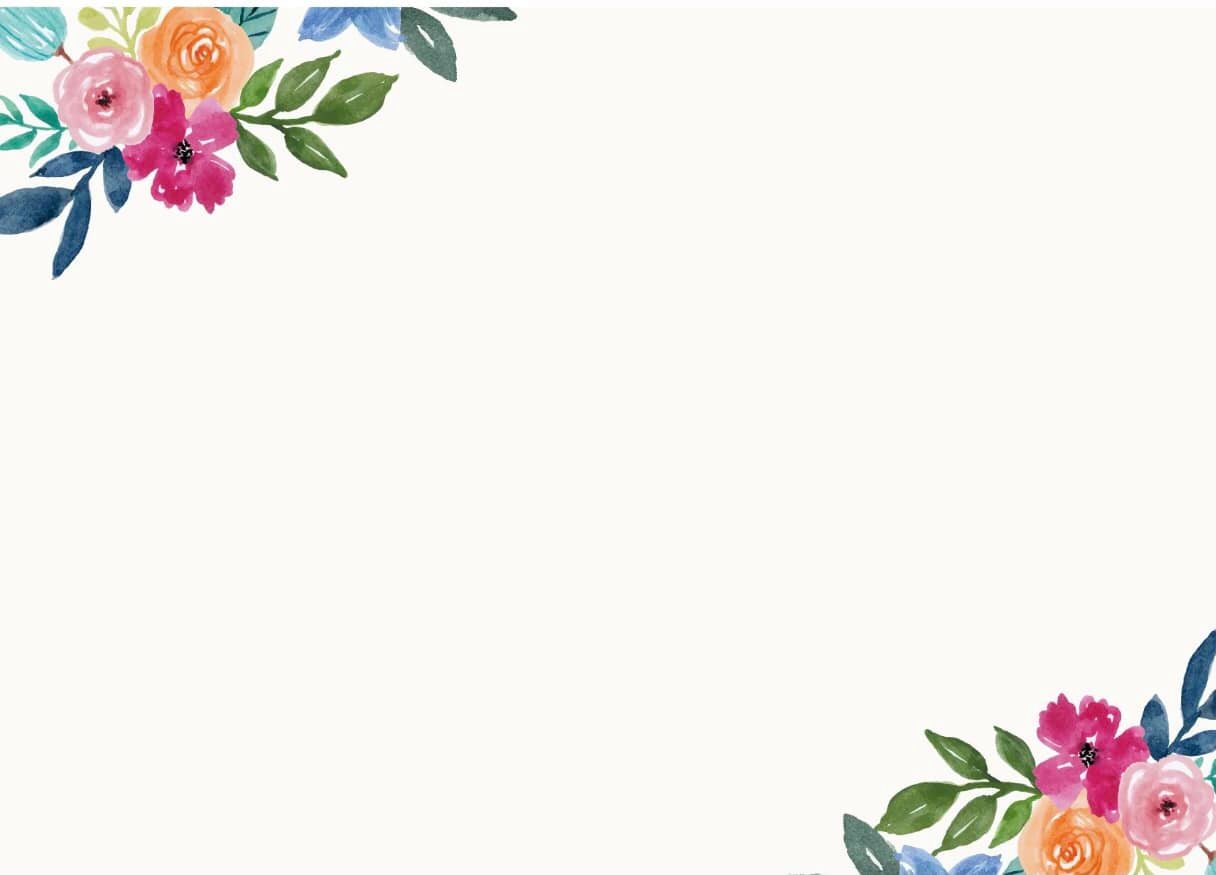 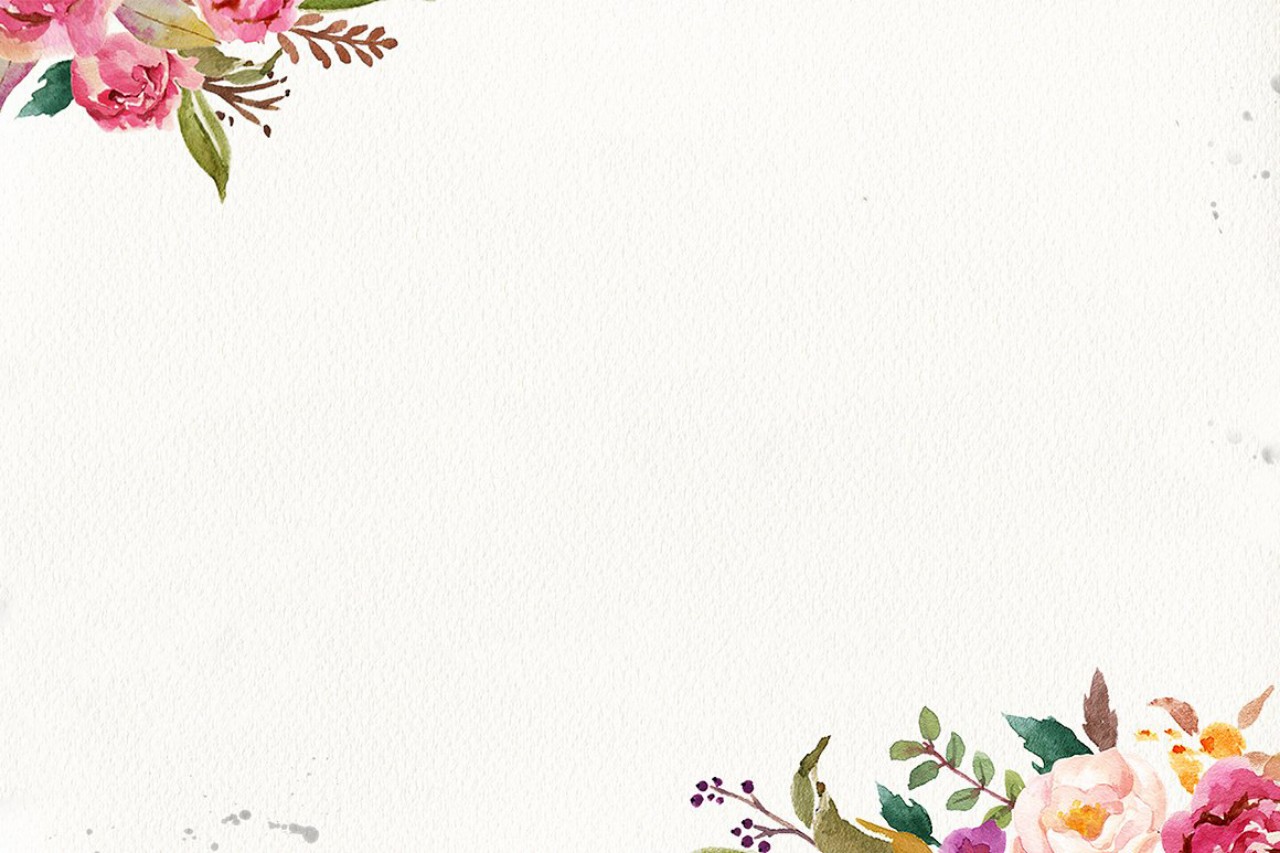 Quả Thị có màu gì?
Cô vừa đọc cho chúng mình nghe bài thơ gì?
Do ai sáng tác?
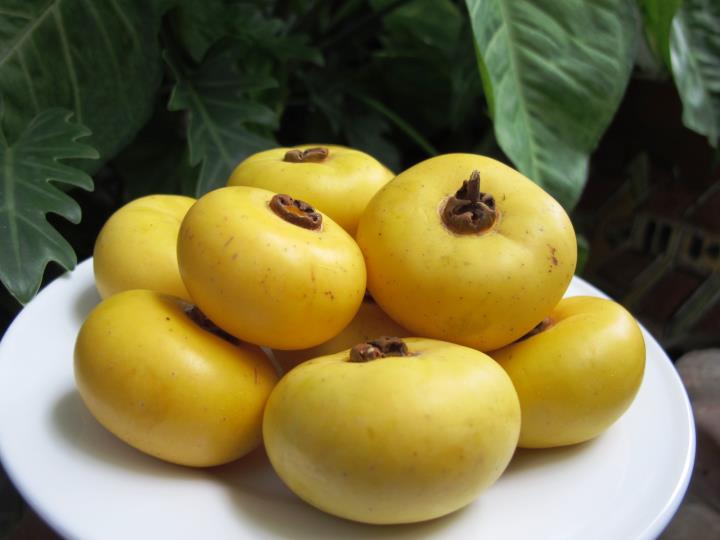 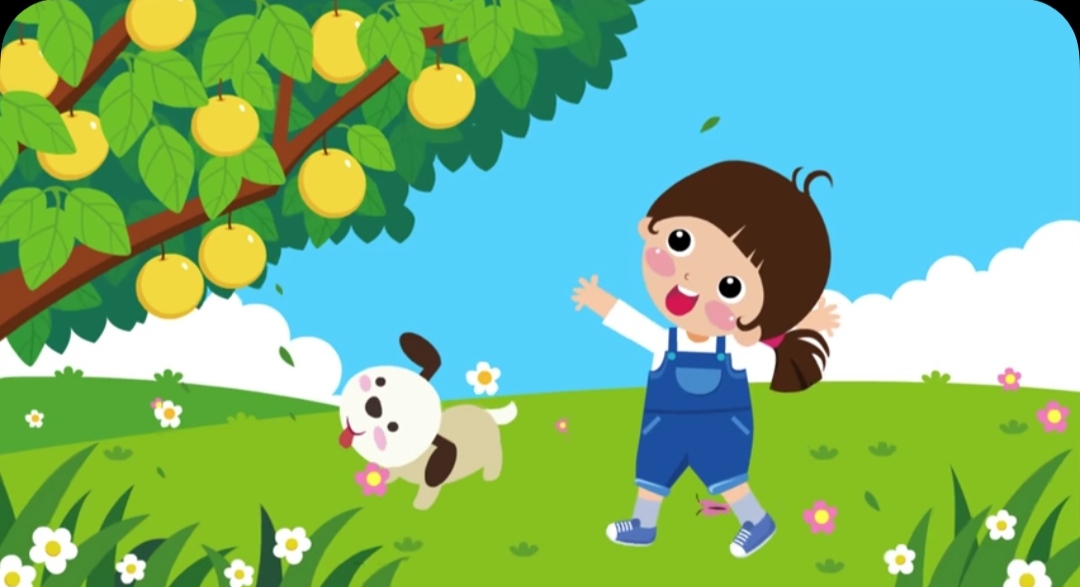 Bài thơ: Qủa Thị
( Thanh Thảo)
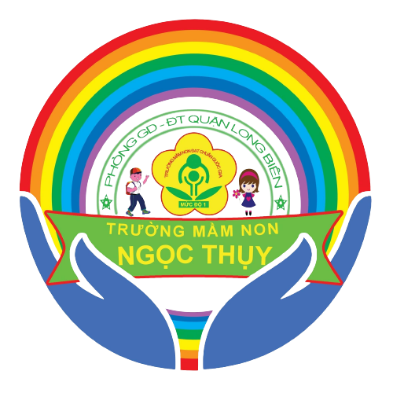 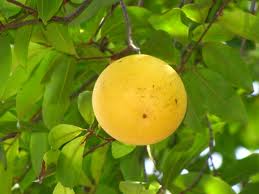 Quả thị được treo ở đâu?
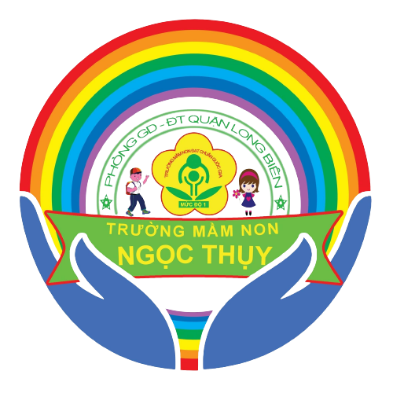 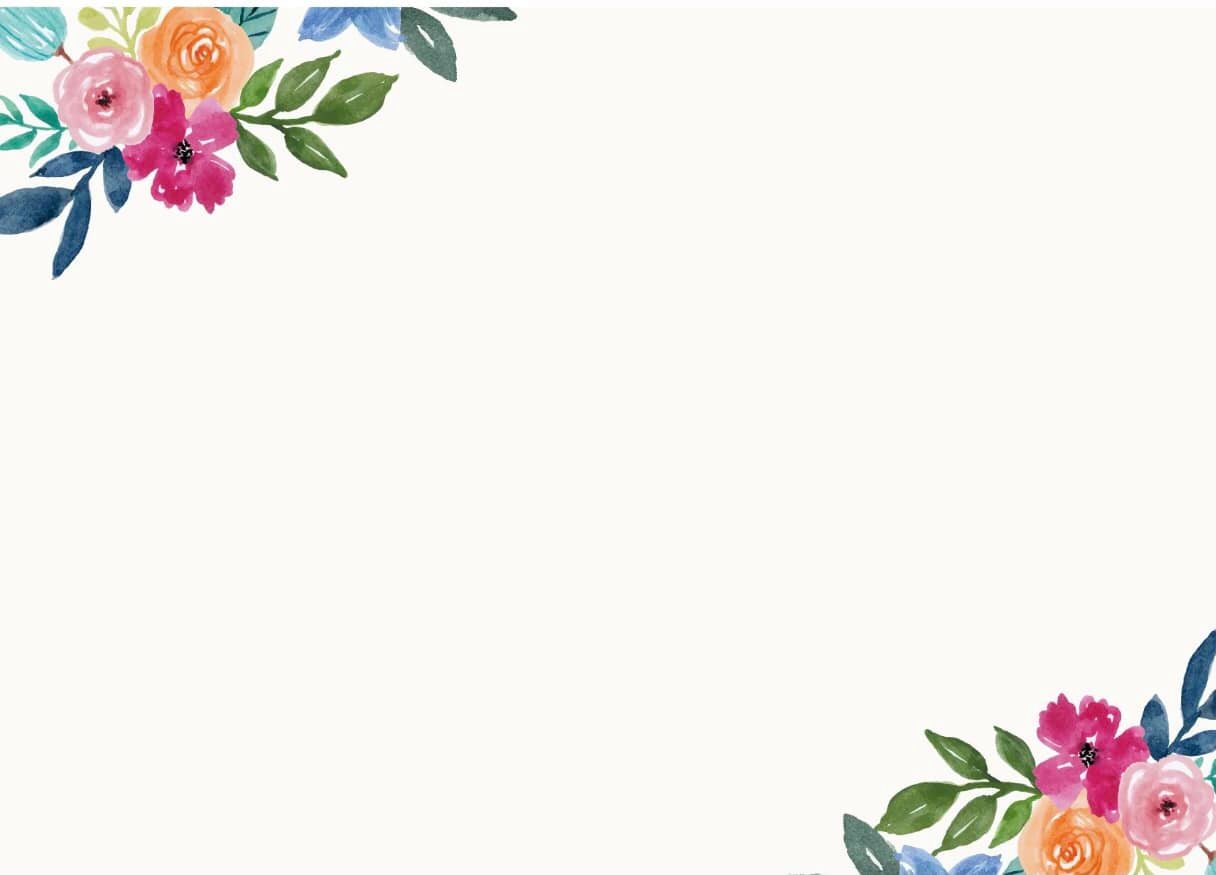 Da quả Thị như thế nào?
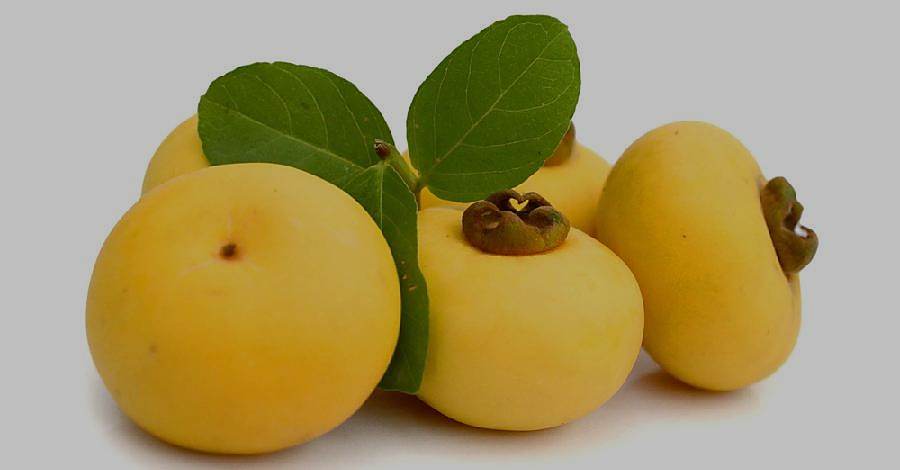 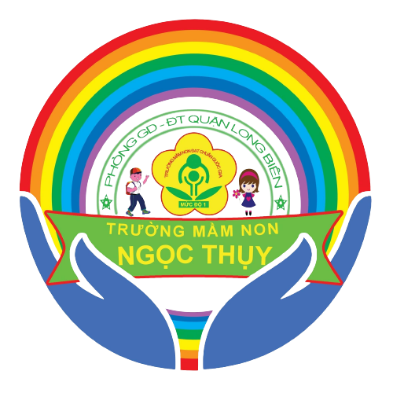 Khi quả thị chín vàng sẽ có mùi gì?
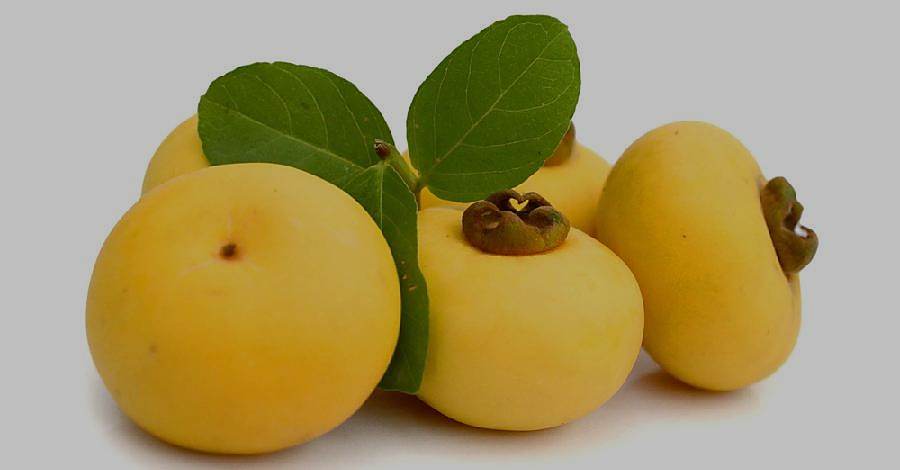 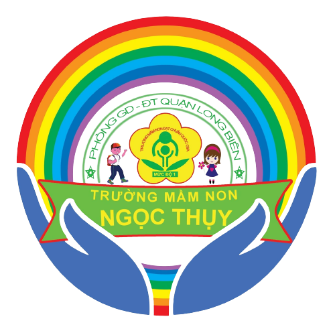 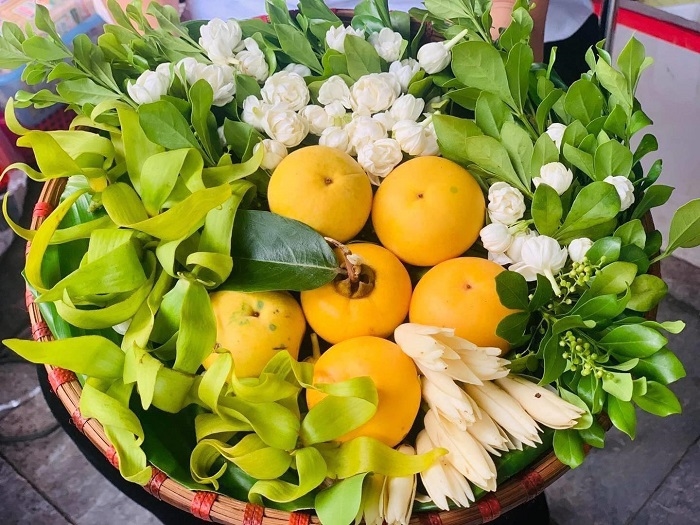 Giáo dục
Qủa thị khi chín có màu vàng, da nhẵn, mềm, mịn và có mùi rất thơm. Vì vậy để có quả thị thơm thì người trồng phải chăm sóc cây rất cẩn thận từ khi còn nhỏ đấy. Quả thị có rất nhiều vitamin tốt cho sức khỏe cũng như các loại hoa quả khác, vì vậy các con phải ăn uống đầy đủ để cơ thể khỏe mạnh nhé!
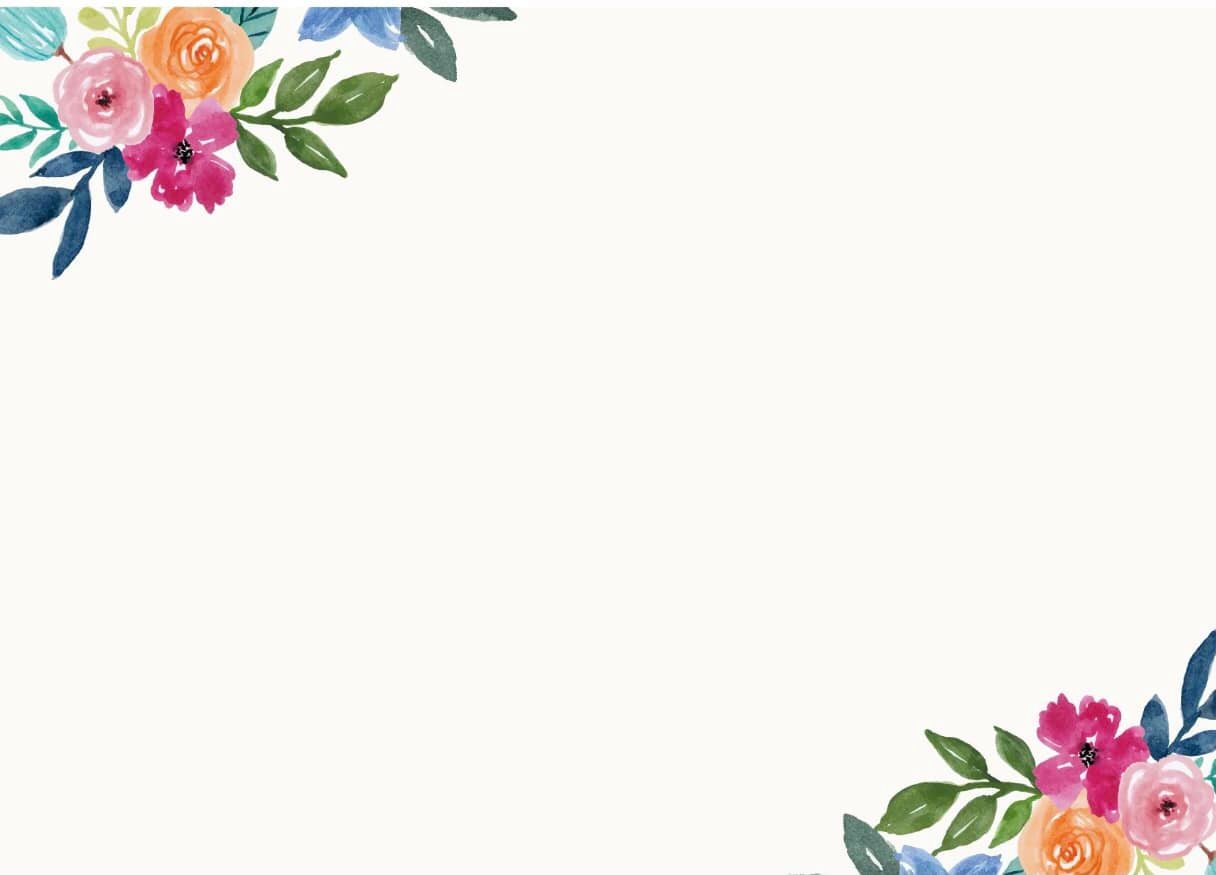 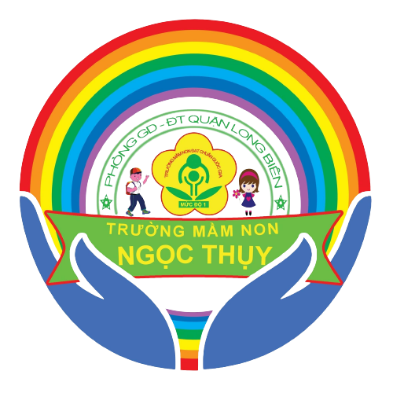 Trẻ đọc thơ
+ Cô và trẻ đọc thơ 3 lần
+ Cô cho các tổ nhóm thi đua
+ Cô mời cá nhân trẻ lên đọc ( trẻ đọc cô quan sát sửa sai cho trẻ)
Cô nhận xét chuyển hoạt động